Track
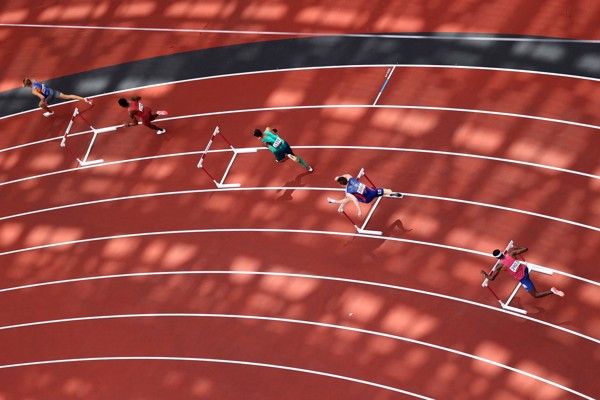 By: Reine and Jana
Introduction
Track is a sport that could assist in increasing students speed, physical health, and mental health. All which would help benefit the students and the school.
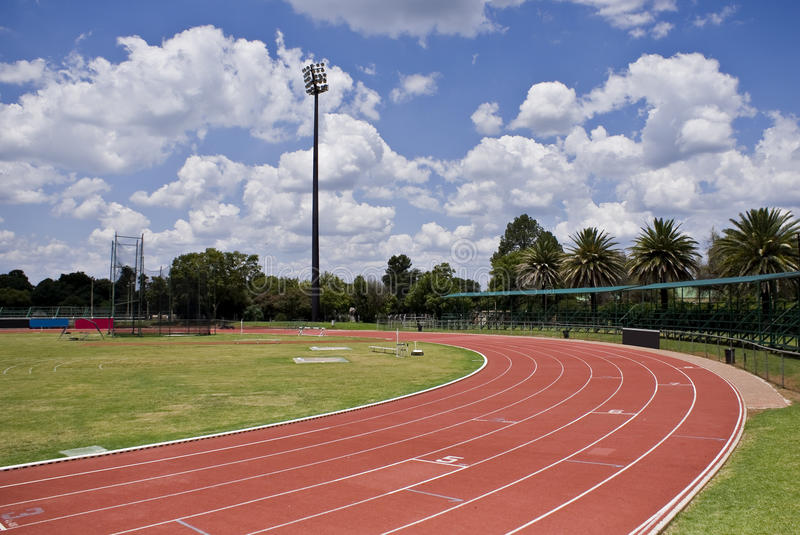 Causes
Here are some causes to add track to the school:
Students are ensured to run faster and stay fit, while being an enjoyable and amusing sport.
Builds a tolerance to walking for long periods of time and helping in maintaining a steady pace while walking.
Competitions or tournaments in track would be a fun way of  encouragement for students to do track.
Benefits
7 students answered that track benefits students health and helps them stay fit.
3 students answered that track can motivate students.
2 students answered that competition in track could be beneficial.
Consequences
10 students answered that track could be a potential danger to students.
4 students answered that a track field could take up too much space.